Alternate Assessment Data in Support of Local Decision Making
Neal Kingston and Meagan Karvonen 
Center for Educational Testing And Evaluation
Emily Thatcher 
Iowa Department of Education
The present publication was developed under grant 84.373X100001 from the 
U.S. Department of Education, Office of Special Education Programs. The views 
expressed herein are solely those of the author(s), and no official endorsement 
by the U.S. Department should be inferred.
Past and Future
History of scores available for alternate assessments
Previous focus groups on operational AA-AAS score reports
Cooperative agreement requires us to…
Today’s Session
Provide brief DLM overview
Describe DLM scores and other data sources
Describe one state’s plans for helping teachers use data
Seek input on uses of data, facilitators and barriers to data use
Background on DLM
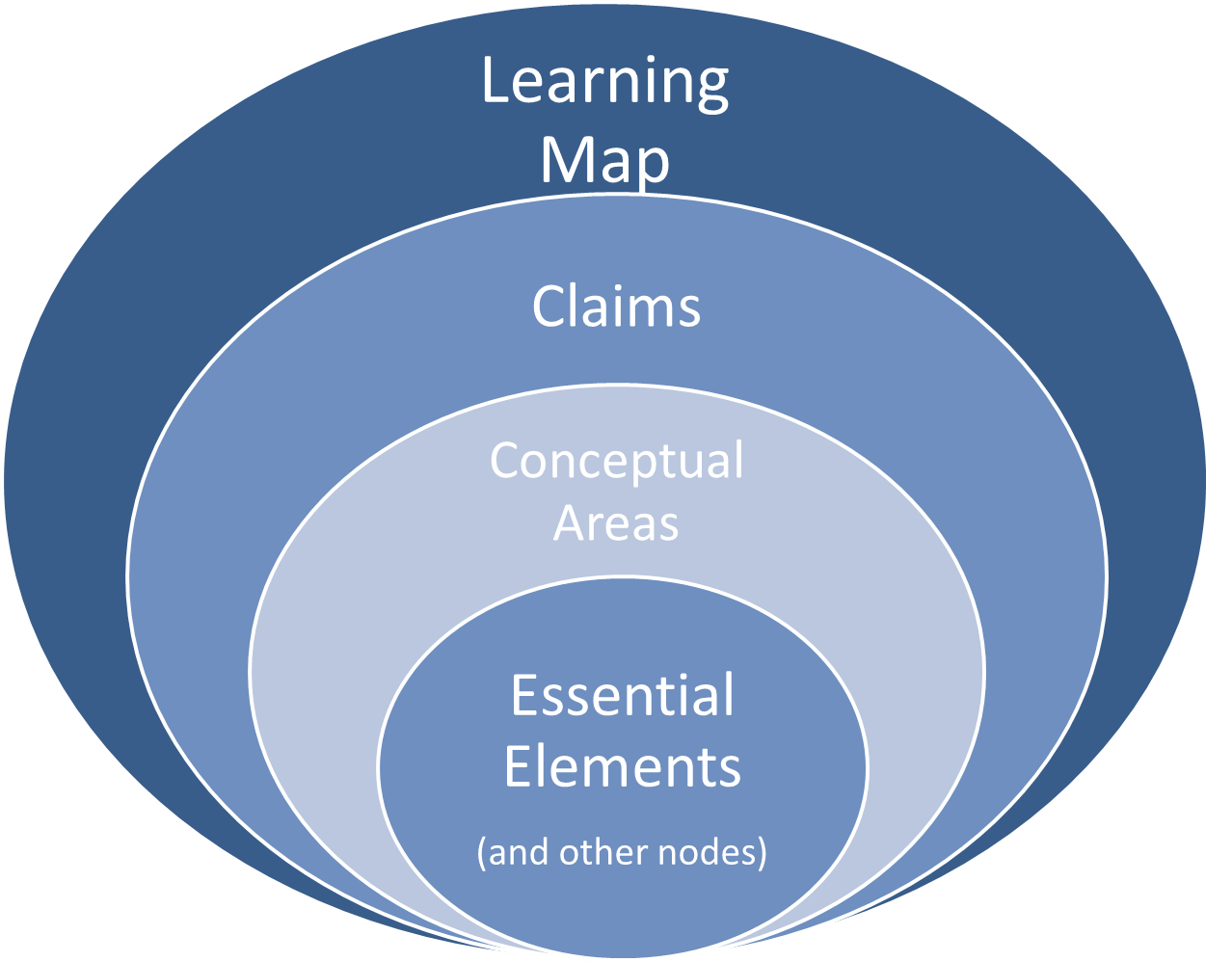 Learning Maps
Example for English Language Arts
Common Core State Standard
Essential Element
RL.6.2 Determine a theme or central idea of a text and how it is conveyed through particular details; provide a summary of the text distinct from personal opinions or judgments.
EE.RL.6.2 Determine the theme or central idea of a familiar story and identify details that relate to it.
[Speaker Notes: Sue]
Identify two related points the author makes in an informational text
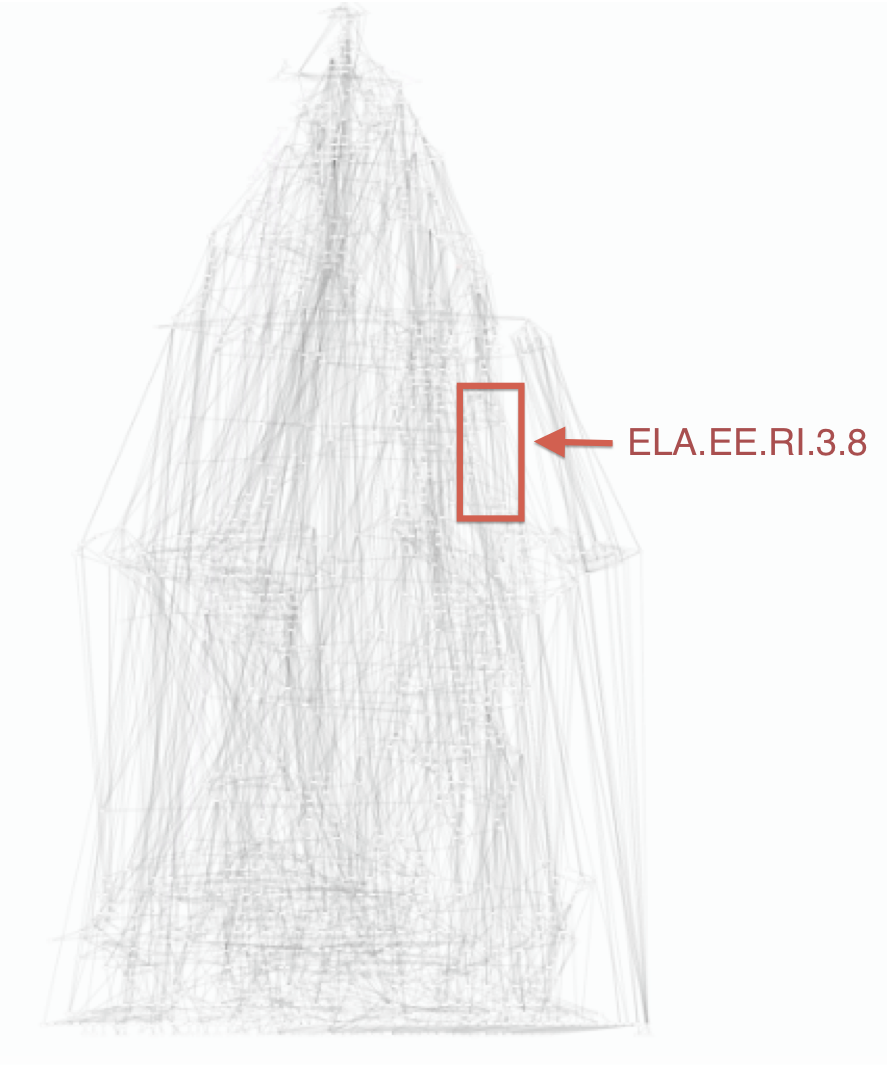 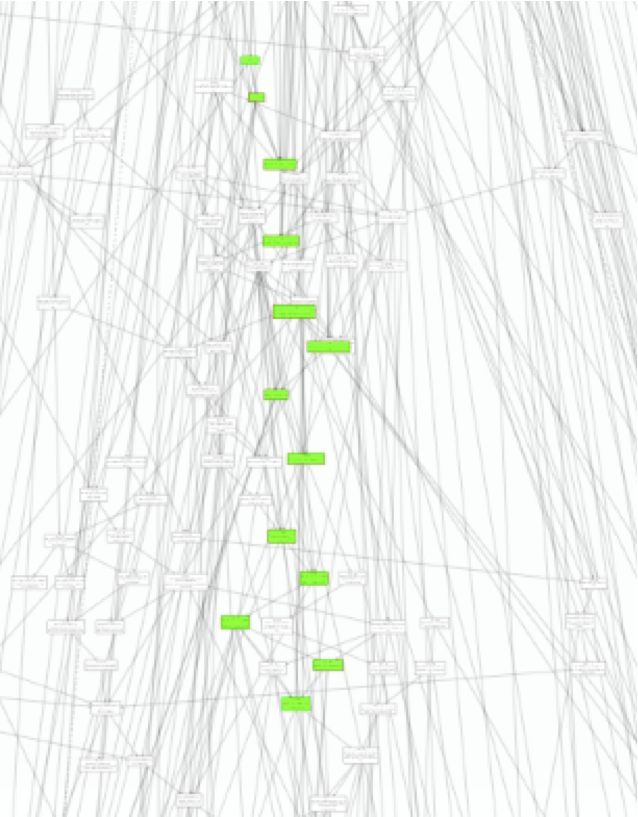 Testlets in Linkage Levels
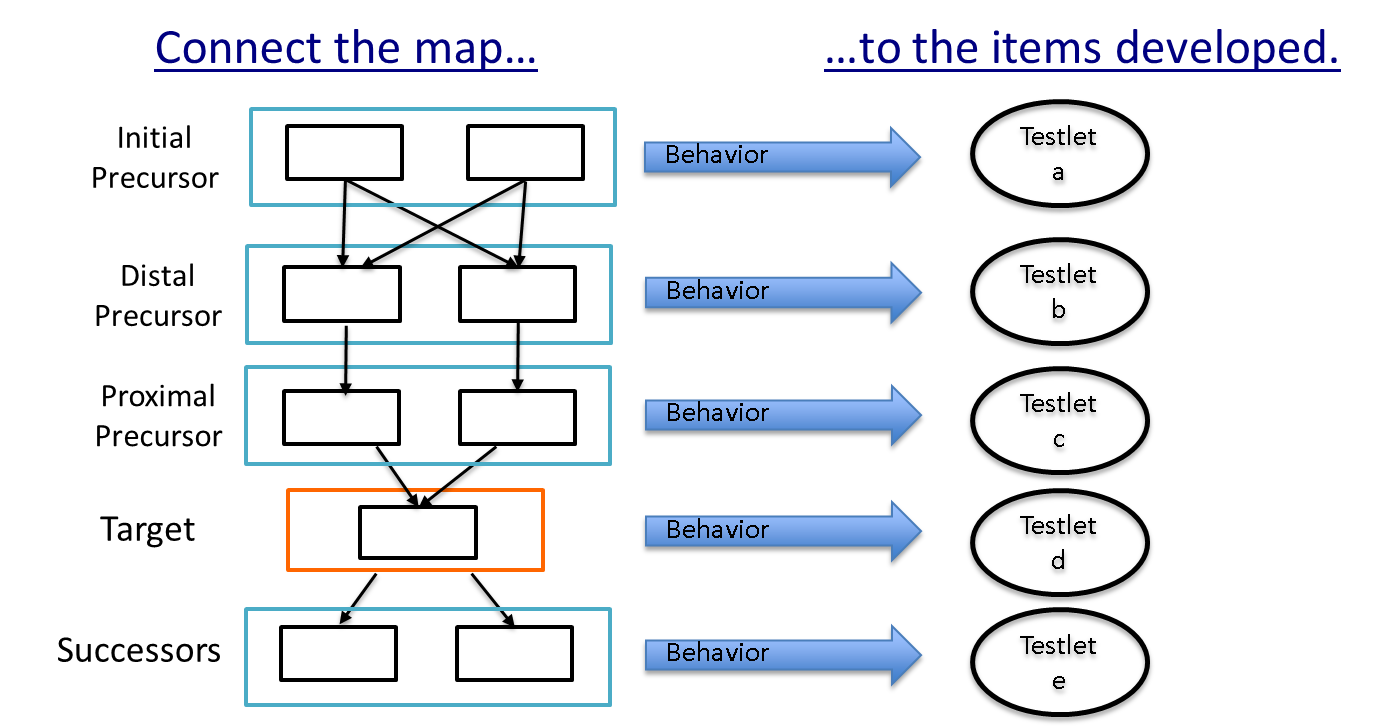 DLM Approach to Scoring
Probability of mastery for each node
Combined into judgments about mastery of linkage level, EE, and overall subject
Growth during the year
Data Available in DLM
DLM Goals for Score Reports
Scores should convey real meaning to parents
Information should be actionable by educators and parents
(And we still need to meet score requirements for accountability)
Performance ProfilePart 1: Overall Results
Performance ProfilePart 2: Conceptual Areas
Performance ProfilePart 3: Narrative
Growth ProfilePart 1: Overall Results
Growth ProfilePart 2: Conceptual Areas
Learning Profile
Shows the levels mastered within each Essential Element and the Target
Shows every Essential Element assessed that year
Progress Report
Available when the teacher assesses throughout the year
Can be produced at any time – not just at the end of a marking period
Similar to year-end mastery report
Sample Progress Report
Yellow = current instructional focus
Green = mastered skills
Other Data Available for Program Improvement & Monitoring
All accessibility tools and supports chosen by the teacher
Enabled by PNP
Delivered outside the system
First Contact
Communication
Prior academic performance
AAC device use
Etc
Supporting Teachers’ Use of Data in Iowa
Statewide System of Integrated SupportSignificant Disabilities State leadership Team
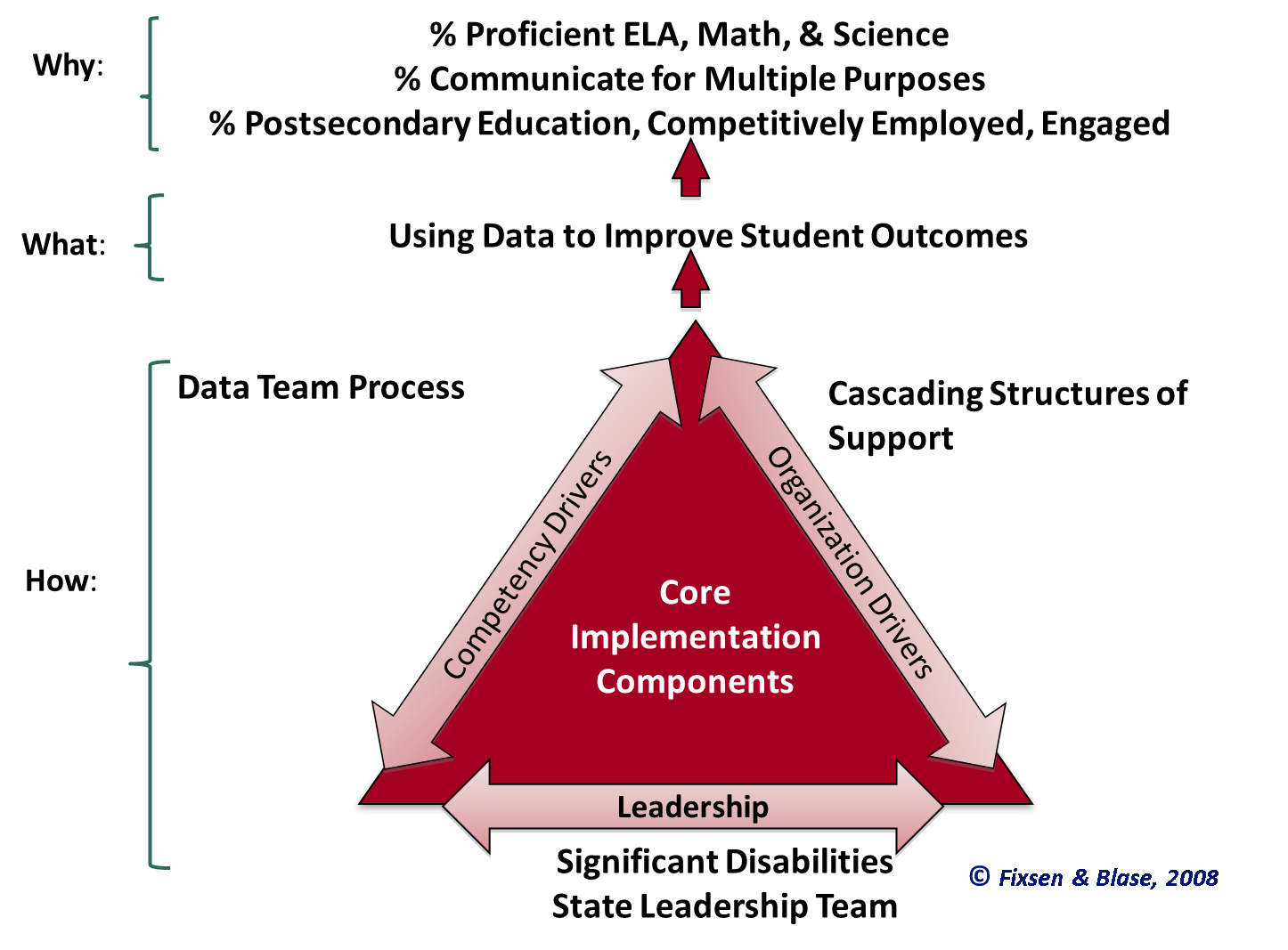 Implementation Components
[Speaker Notes: Defining Desired Outcomes]
Cascading Structures of SupportUse of Data
Developed & Compiled by members of the MI SISEP Team (Steve Goodman & Beth A Steenwyk)
OSEP Directors Conf 7/20‐22/2009
Performance ProfileNew Learning
Part I: Overall Results
Moving Beyond Status to Growth
Comparison
Part II: Conceptual Areas
Understanding the relationship between the Learning Maps & Essential Elements
Part III: Narrative
Using this information to support the development of IEP goals
Data Team Process
Learning Goal 
Understand how to use data to improve my instruction 
Success Criteria -“I Can”…
Use the Data Team Process 
Change practice to improve student outcomes
Discussion with Audience
Questions for Discussion
What local practices and systems must be in place to support the effective use of alternate assessment data for instructional and program improvement?
What are some potential barriers to teachers’ use of DLM assessment data, and how might those be overcome?
Are there other potential uses of the data we have described?
THANK YOU!
For more information, go to: www.dynamiclearningmaps.org
The present publication was developed under grant 84.373X100001 from the 
U.S. Department of Education, Office of Special Education Programs. The views 
expressed herein are solely those of the author(s), and no official endorsement 
by the U.S. Department should be inferred.